ГБОУ ВПО «Красноярский Государственный медицинский
университет им. проф. В.Ф. Войно-Ясенецкого»
Министерства здравоохранения Российской Федерации
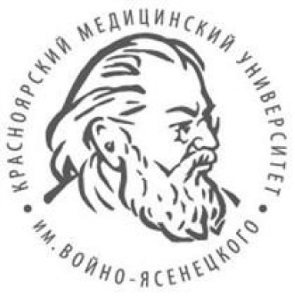 Кафедра общественного здоровья и здравоохранения с курсом социальной работы
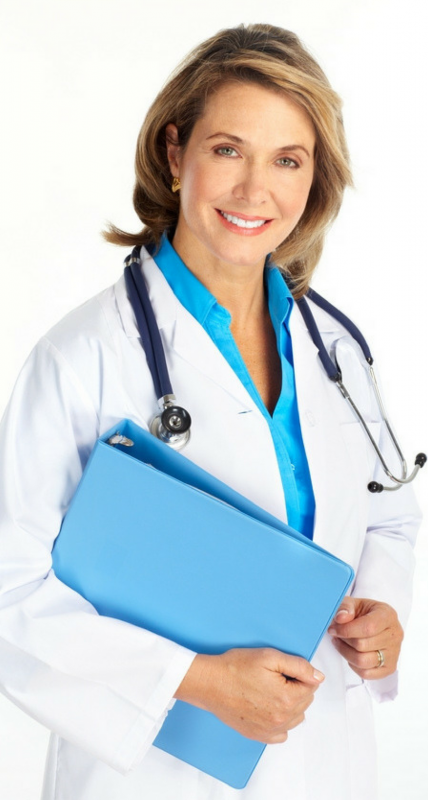 Руководство 
поликлиники
Работу выполнила
студентка 410 группы
специальность «педиатрия»
Иванова Л.С.
Красноярск, 2017
План
Структура управления поликлиники
Главный врач
Заместитель главного врача по медицинской работе
Заведующий отделением
Главная медицинская сестра
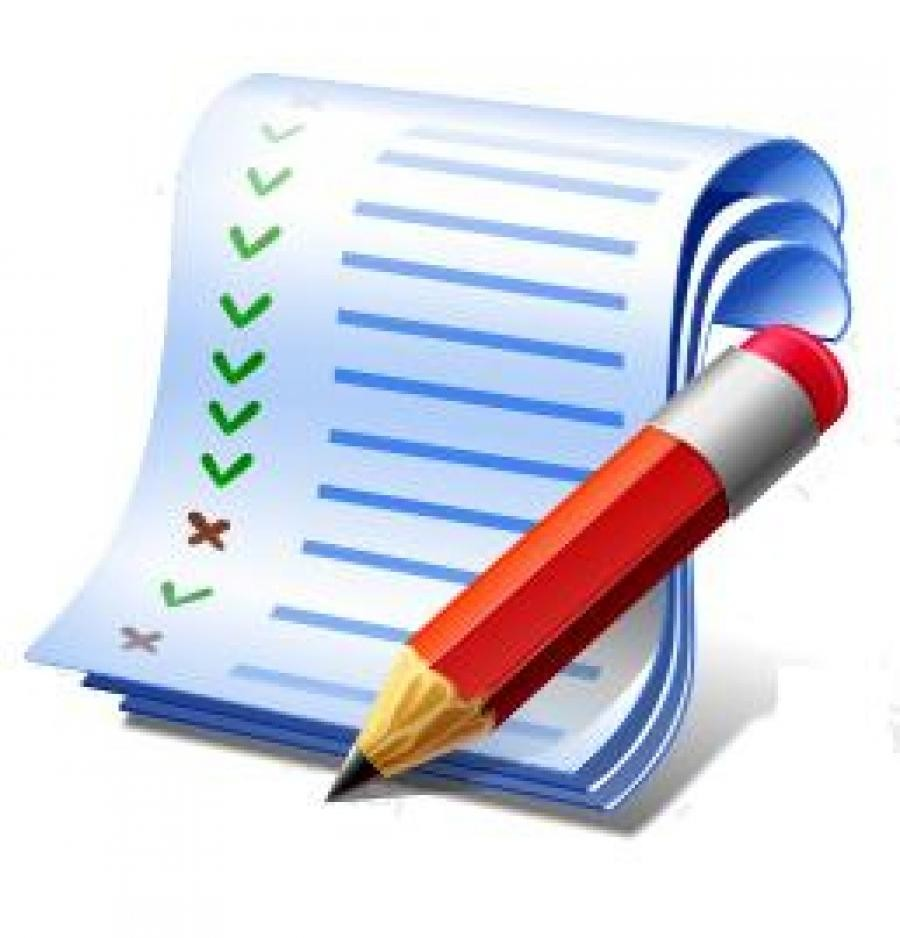 Структура управления
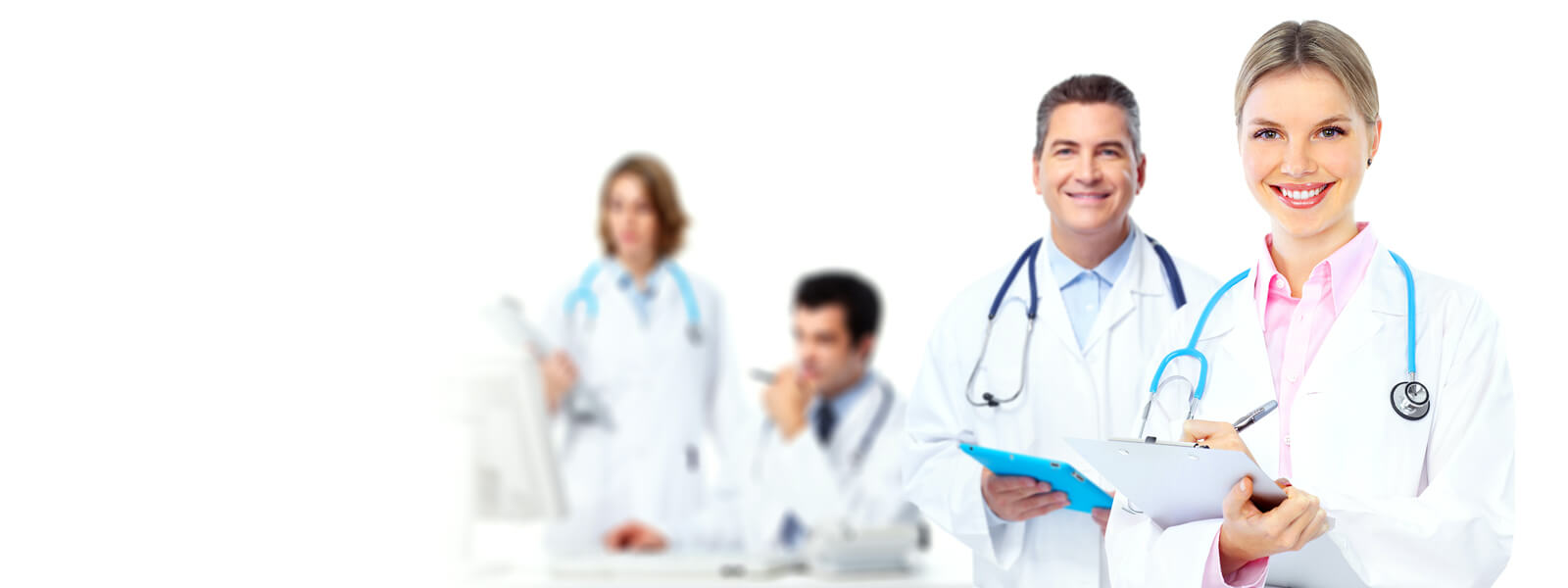 Органы управления поликлиники
Главный врач
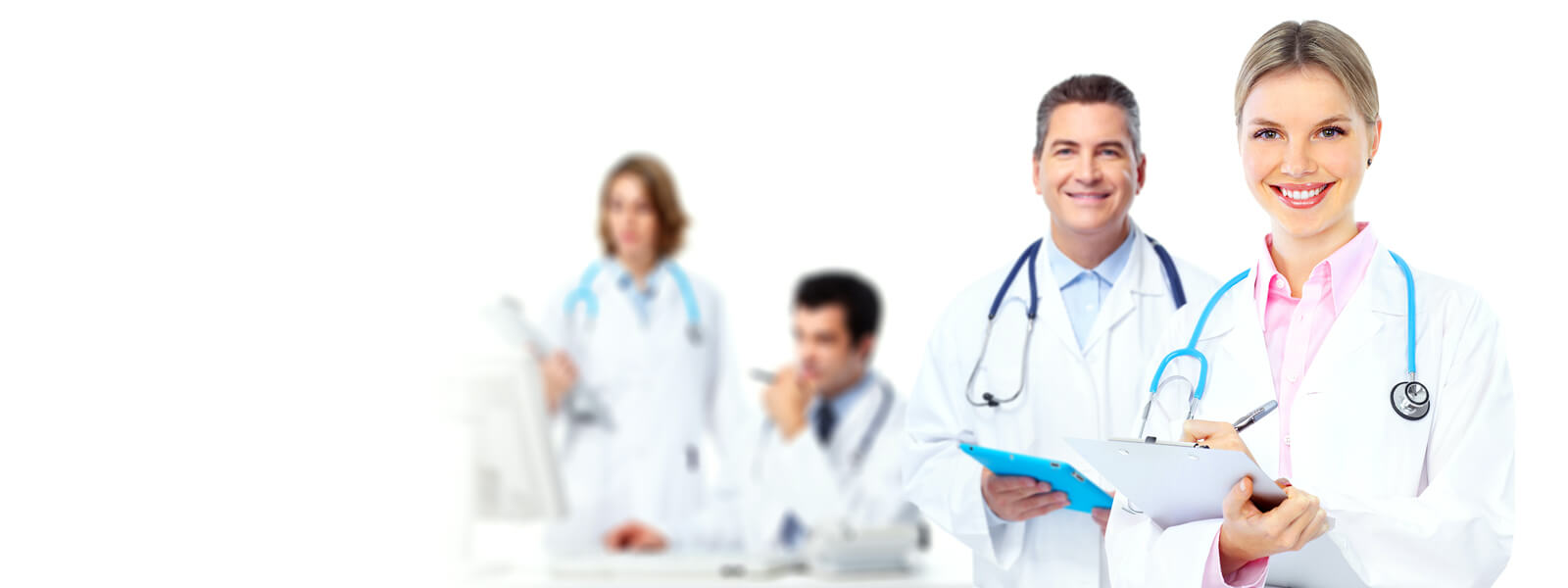 Общие положения
Главный врач относится к категории руководителей.
На должность главного врача назначается лицо, имеющее высшее медицинское образование и стаж работы в учреждениях здравоохранения не менее 5 лет.
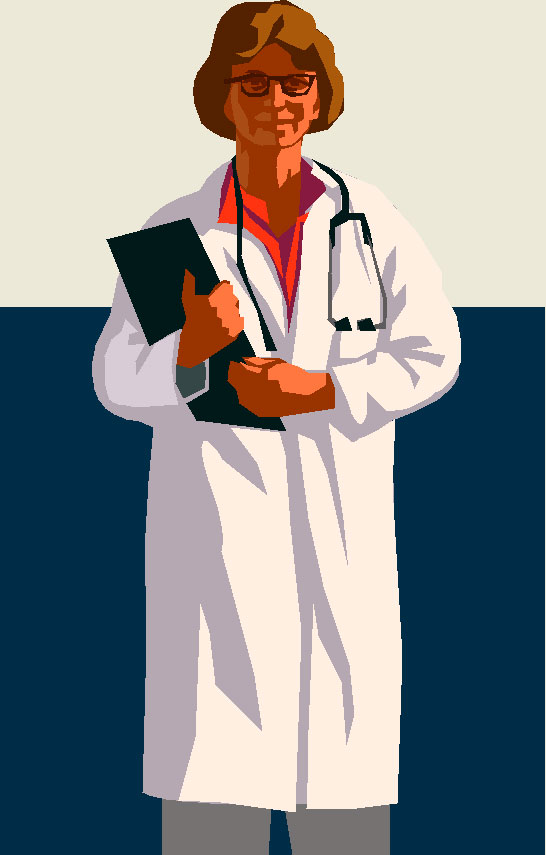 Общие положения
Главный врач должен знать:
Конституцию Российской Федерации.
Законы Российской Федерации и иные нормативные правовые акты по вопросам здравоохранения.
Теоретические основы социальной гигиены и организации здравоохранения, системы управления в здравоохранении.
Основы хозрасчета бюджетно-страховой медицины.
Статистику состояния здоровья населения.
Критерии и показатели, характеризующие состояние здоровья населения.
Теоретические и организационные основы санитарно-эпидемиологической службы.
Организацию санитарного просвещения, гигиенического воспитания населения и пропаганды здорового образа жизни.
Законодательство о труде и охране труда Российской Федерации.
Правила и нормы охраны труда, техники безопасности, производственной санитарии и противопожарной защиты.
Обязанности главного врача
Руководит учреждением здравоохранения в соответствии с действующим законодательством.
Представляет учреждение здравоохранения в государственных, судебных, страховых и арбитражных органах.
Организует работу коллектива по оказанию своевременной и качественной медицинской и лекарственной помощи населению.
Обязанности главного врача
Организация лечебно-профилактической, административно-хозяйственной и финансовой деятельности учреждения.
Анализ деятельности учреждения, оценка показателей его работы,  принимает меры по улучшению работы учреждения.
Рассматривает и утверждает положения о структурных подразделениях учреждения и должностные инструкции работников.
Контроль выполнения правил внутреннего трудового распорядка, техники безопасности, охраны труда, оборудования.
Права главного врача
Главный врач имеет право:
Запрашивать от сотрудников необходимые информацию и документы.
Давать сотрудникам обязательные для исполнения указания.
Принимать решения о наложении материальных и дисциплинарных взысканий на сотрудников, не выполняющих или ненадлежащим образом исполняющих свои должностные обязанности и о поощрении отличившихся сотрудников.
Принимать участие в работе совещаний, конференций, секций, на которых рассматриваются вопросы, относящиеся к профессиональной компетенции.
Ответственность
Главный врач несет ответственность:
За исполнение или неисполнение своих должностных обязанностей, предусмотренных настоящей должностной инструкцией;
За правонарушения, совершенные в процессе осуществления своей деятельности;
За причинение материального ущерба — в пределах, определенных действующим трудовым и гражданским законодательством РФ.
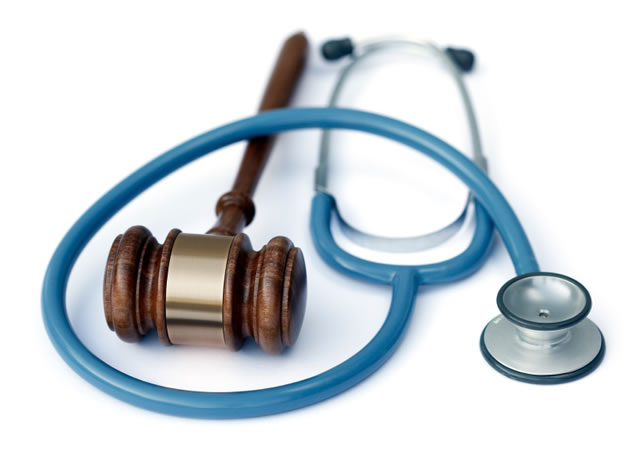 Заместитель главного
врача
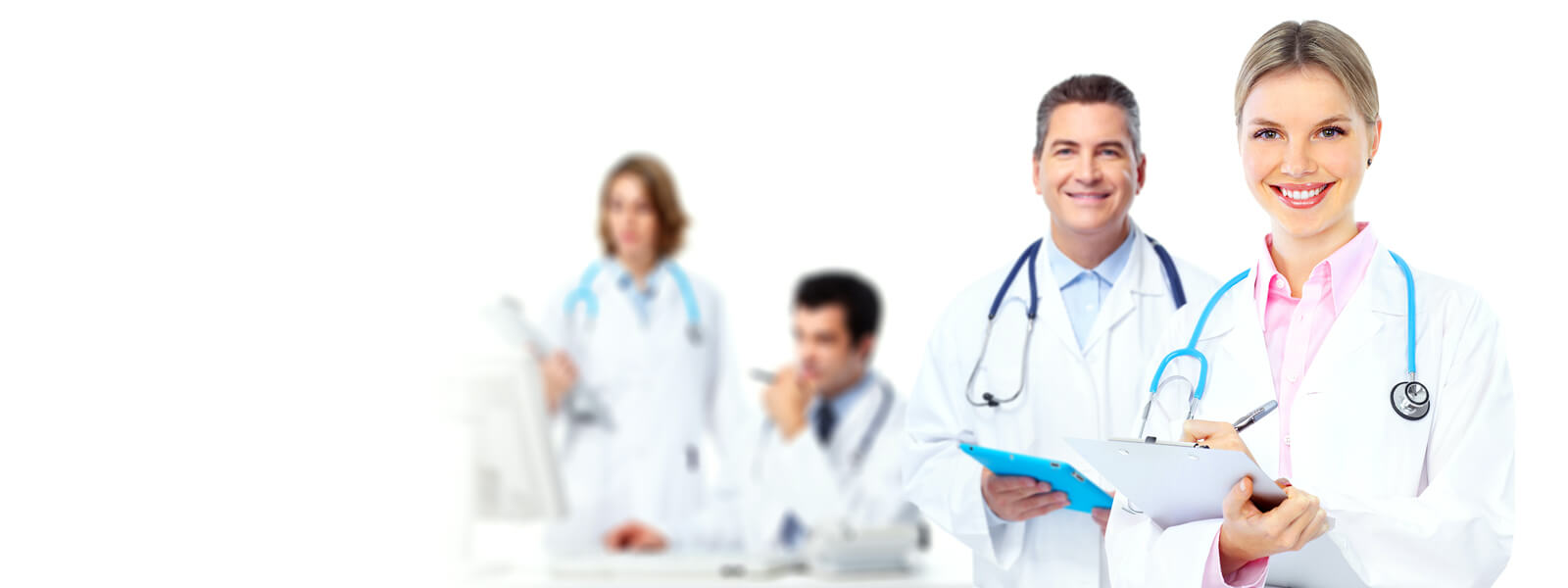 Общие положения
Исполняет  обязанности главного врача на время его отсутствия (командировка, отпуск, болезнь, пр.).
Подчиняется главному врачу.
Назначение и увольнение осуществляется главным врачом по согласованию с вышестоящим органом здравоохранения.
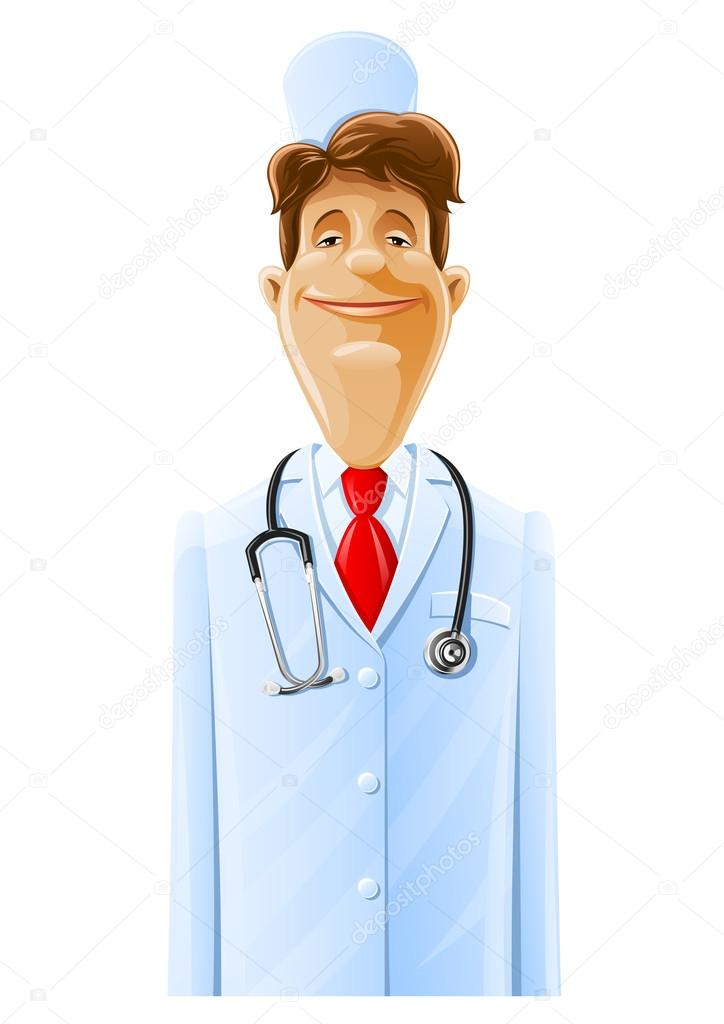 Обязанности заместителя
Организует и контро­лирует правильность и своевременность обследования и лече­ния больных на приеме и на дому;
Следит за вне­дрением в практику современных и эффективных ме­тодов профилактики, диагностики и лечения больных;
Организация госпитализации больных, нуждаю­щихся в стационарном лечении;
Обязанности заместителя
Руководит профилактической работой;
Обеспечивает выполнение плана повышения квалификации медицинского персонала;
Организует лечебно-контрольные комиссии с обсуждением состояния лечебно-диагностической работы;
Контроль работы кабинета медицинской статистики.
Права заместителя
Заместитель главного врача имеет право:
принимать участие в подборе и расстановке медицинских кадров;
вносить предложения о поощрении и наложении дисциплинарных взысканий на персонал;
готовить проекты приказов, предложения по совершенствованию организации работы поликлиники;
отдавать распоряжения сотрудникам поликлиники по вопросам, входящим в его компетенцию;
в случае кратковременного отсутствия главного врача принимать решения по вопросам, требующим немедленного принятия мер;
контролировать деятельность врачей и средних медицинских работников;
в отсутствии руководителя заместитель главного врача пользуется всеми его правами.
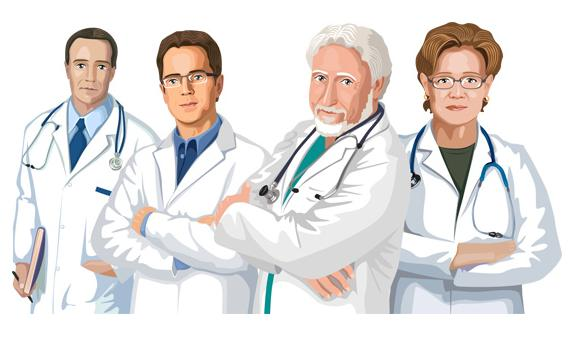 У главного врача есть и другие заместители — по клинико-экспертной работе (несет ответственность за осуществление всей клинико-экспертной деятельности) и по административ­но-хозяйственной части (осуществляет руководство всей адми­нистративно-хозяйственной работой: организует проведение ремонта, обеспечение электроэнергией, водой, снабжение уч­реждения и т. д.).
Заведующий отделением
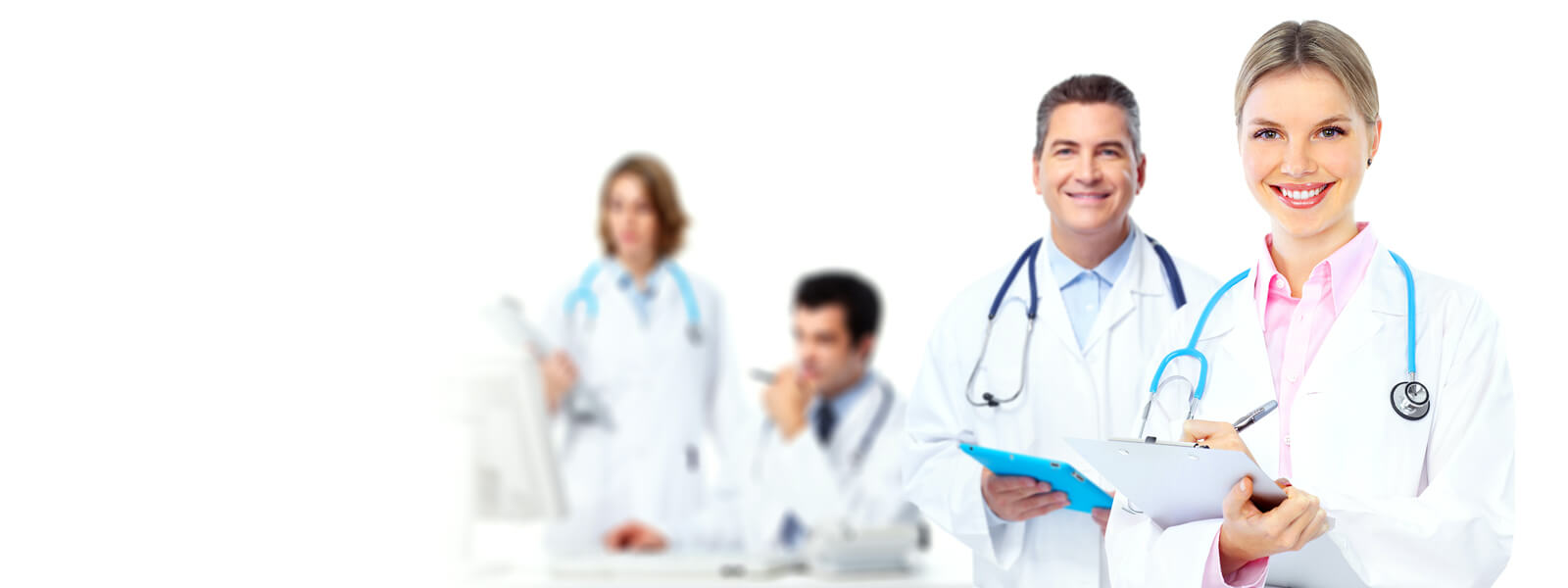 Общие положения
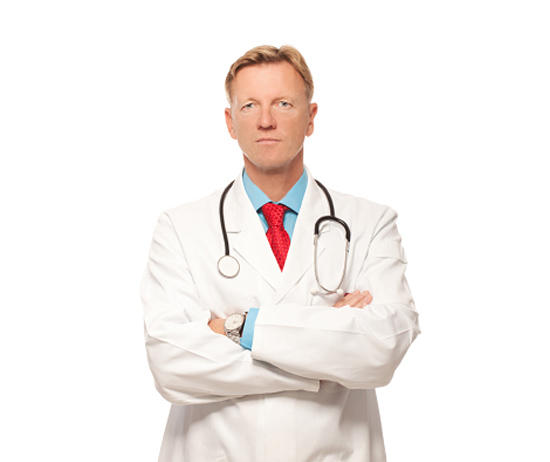 На должность заведующего отделением — врача-специалиста назначается лицо, имеющее высшее медицинское  образование, стаж работы по специальности не менее 5 лет.
Назначение и увольнение осуществляется главным врачом поликлиники.
Обязанности зав.отделением
Руководство деятельности отделения поликлиники.
План деятельности отделения, расстановка кадров на рабочих местах.
Координация деятельности с другими структурными подразделениями.
Контроль за работой персонала, качеством лечения, диагностики.
Анализ работы отделения, ведение медицинской документации.
Организация повышения квалификации персонала.
Главная медсестра
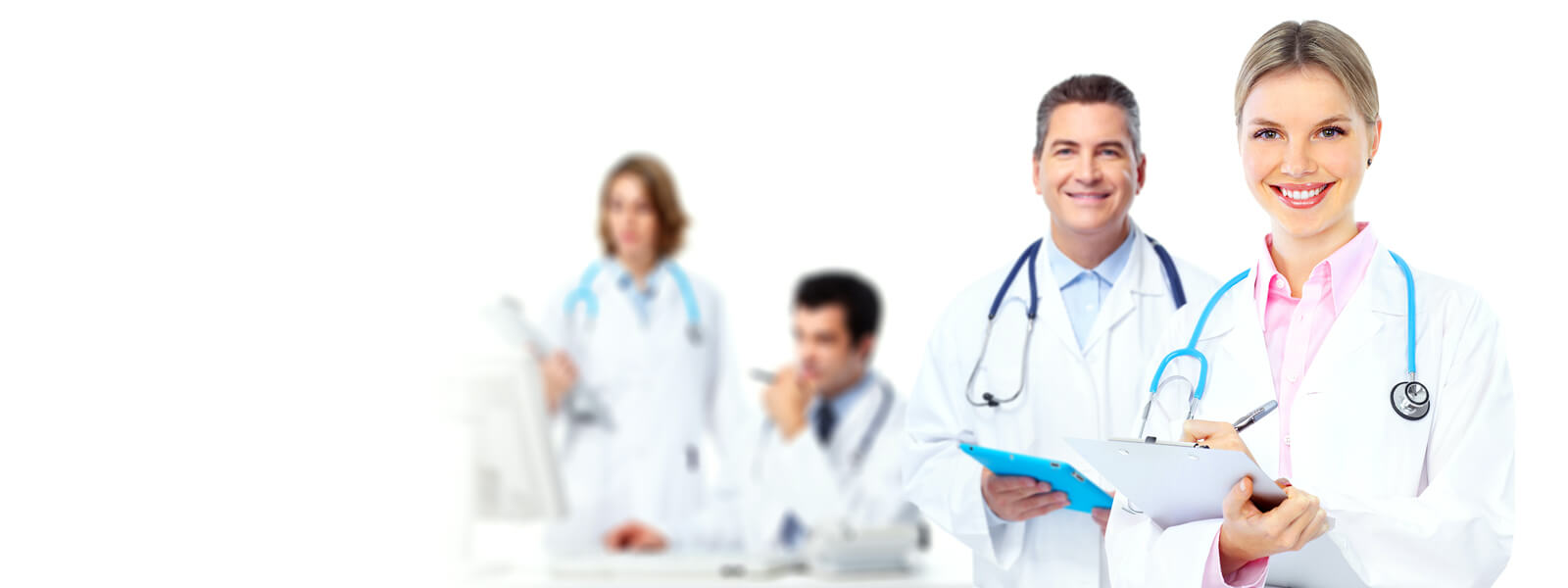 Общие положения
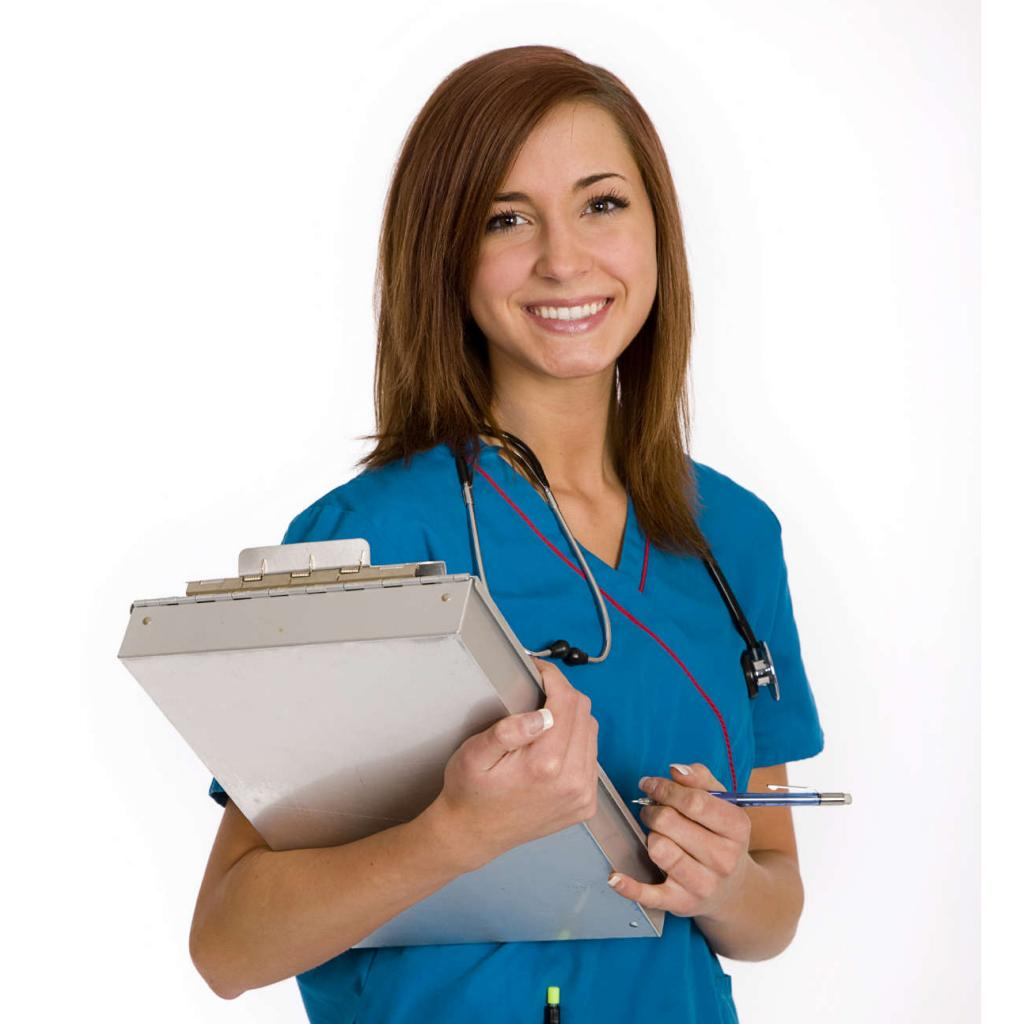 Назначение и увольнение главной медицинской сестры осуществляется главным врачом поликлиники.
Подчиняется непосредственно главному врачу, а в его отсутствие лицу, заменяющему его.
Главной медсестре подчиняется весь средний медицинский персонал поликлиники.
Обязанности главной медсестры
Составление графиков работы и расстановка среднего и младшего медицинского персонала.
Инструктаж принимаемых на работу средних и младших медицинских работников.
Контроль за своевременным и качественным выполнением медицинскими сестрами лечебных и диагностических назначений врача.
Руководит старшими медицинскими сестрами отделений, медсестрами процедурной.
Своевременную выписку, учет, распределение и использование медицинского инструментария, медикаментов, бактериальных препаратов, перевязочного материала
Обязанности главной медсестры
Ежедневно проводит обход больницы, контролируя соблюдение санитарно-противоэпидемического режима, соблюдение трудовой дисциплины средним медицинским персоналом, состояние рабочих мест медицинских сестер.
Не реже одного раза в месяц контролирует соблюдение средним медицинским персоналом асептики и антисептики, ведение документации
Разрабатывает и представляет главному врачу на утверждение план повышения квалификации среднего медперсонала больницы 
Ведет индивидуальную работу с медицинскими сестрами.
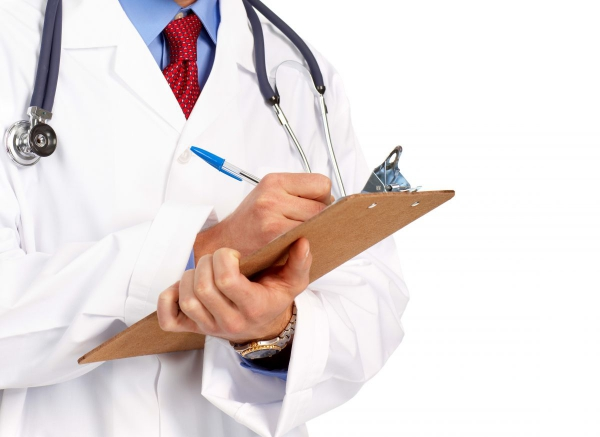 Спасибо
За 
внимание!